DISCRETE COMPLEX ANALYSIS
FELIX GÜNTHER
GERMANY
INSTITUT DES HAUTES ÉTUDES SCIENTIFIQUES
FELIX GÜNTHER
BREAKING THE WALL OF DISCRETE COMPLEX ANALYSIS
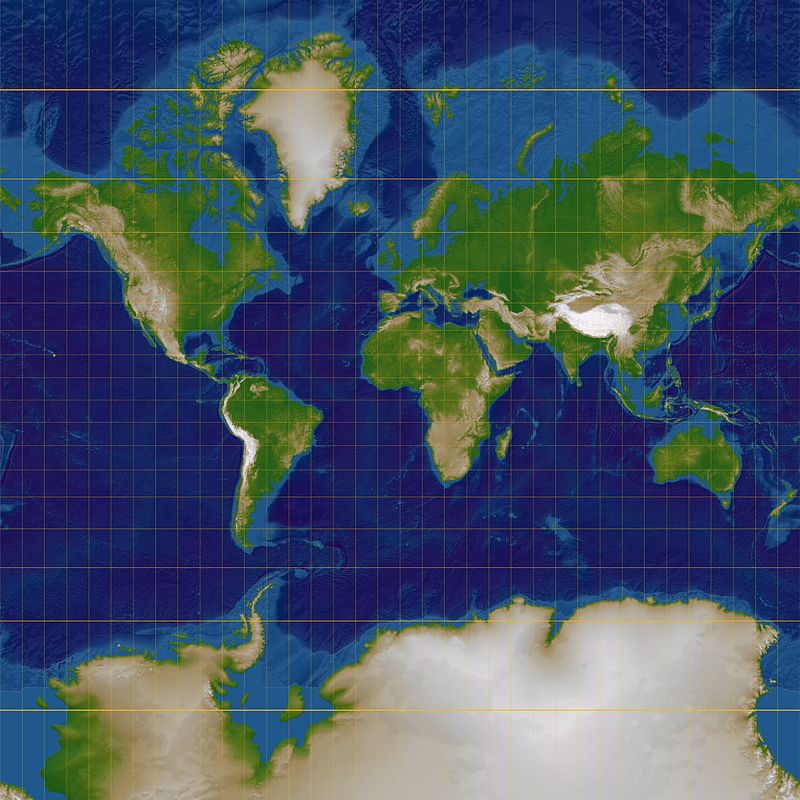 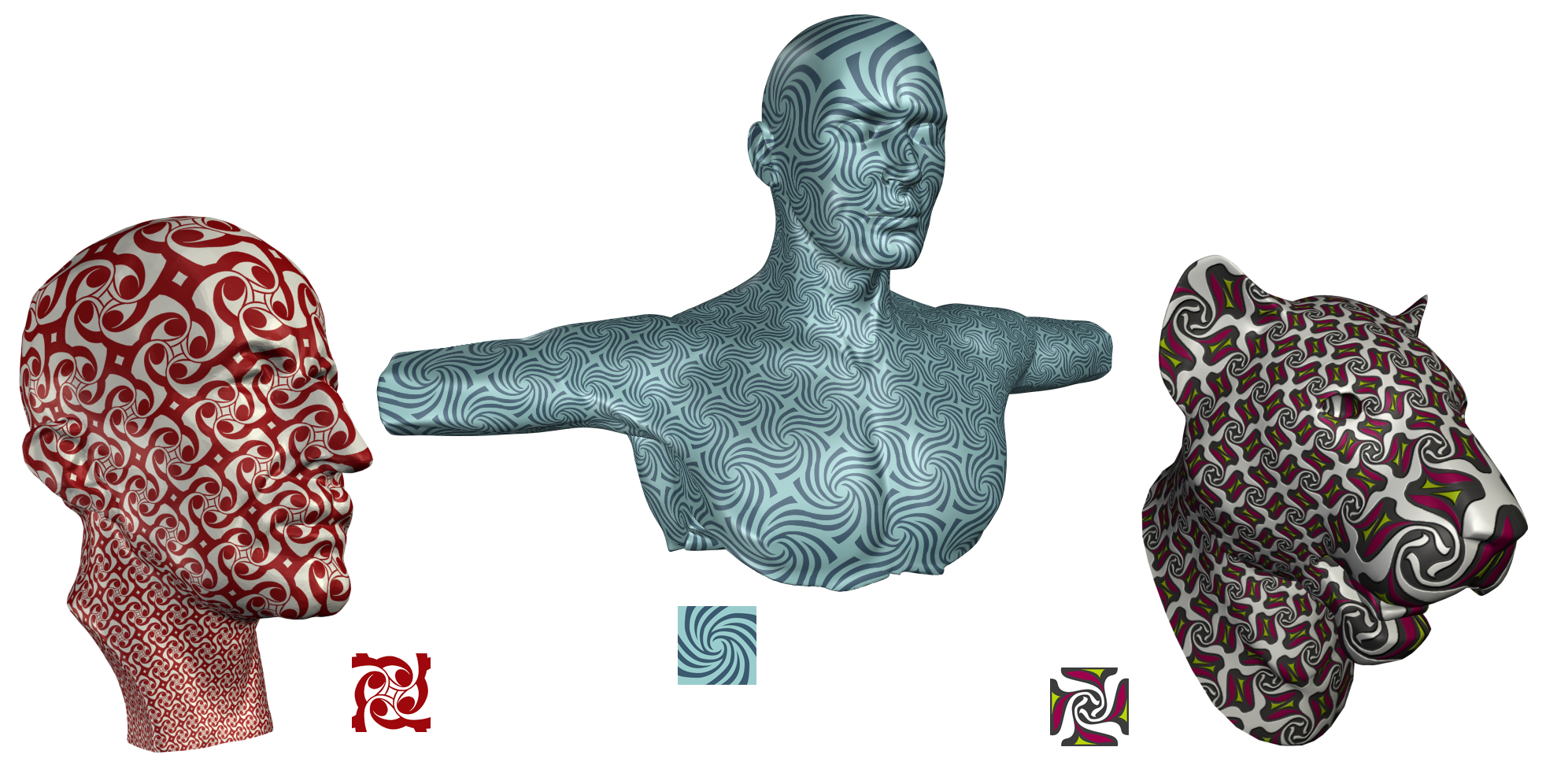 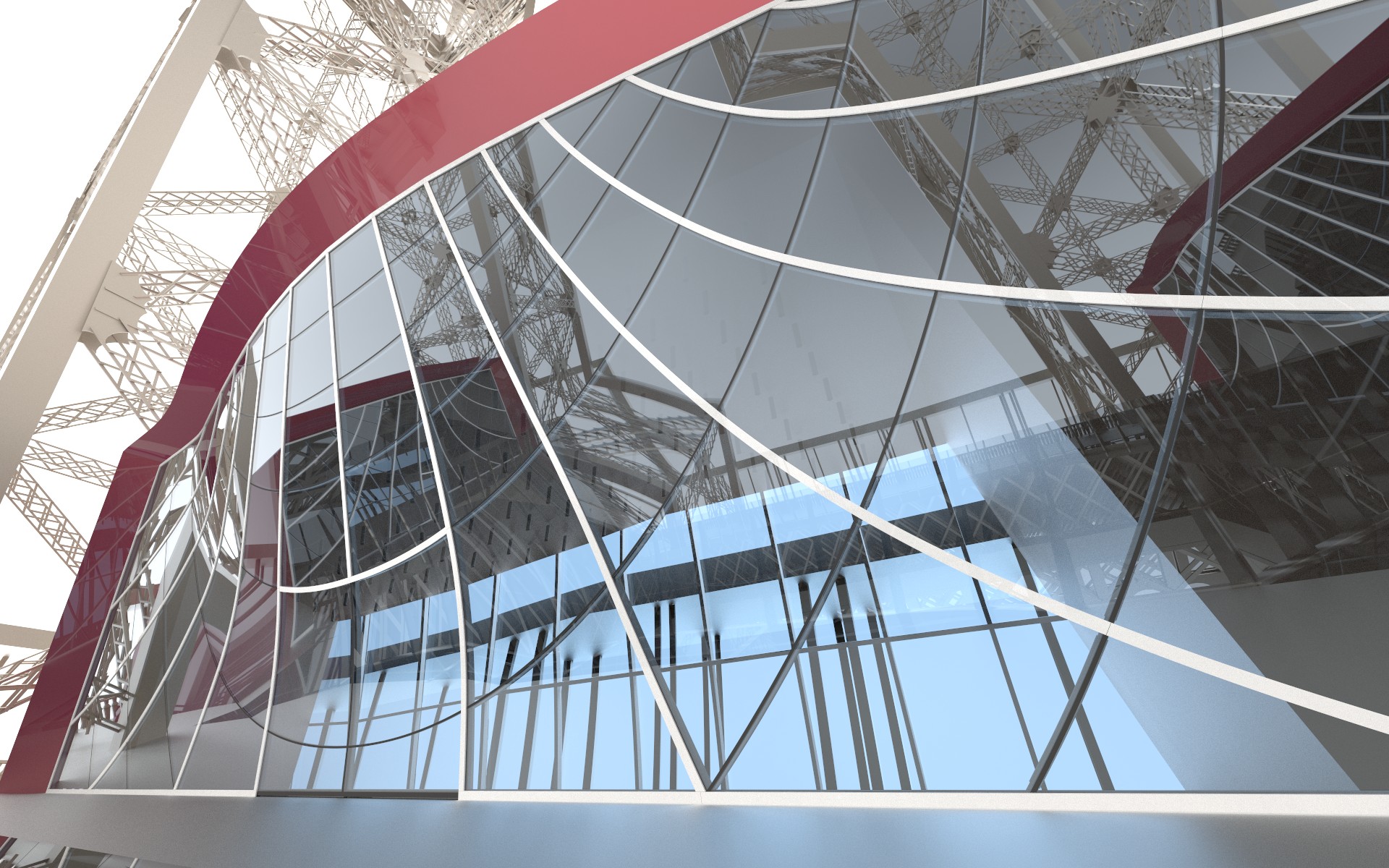 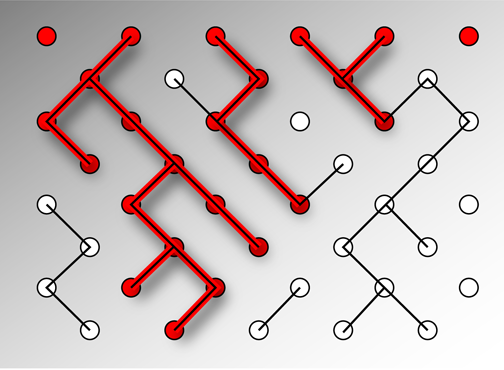 FELIX GÜNTHER
BREAKING THE WALL OF DISCRETE COMPLEX ANALYSIS
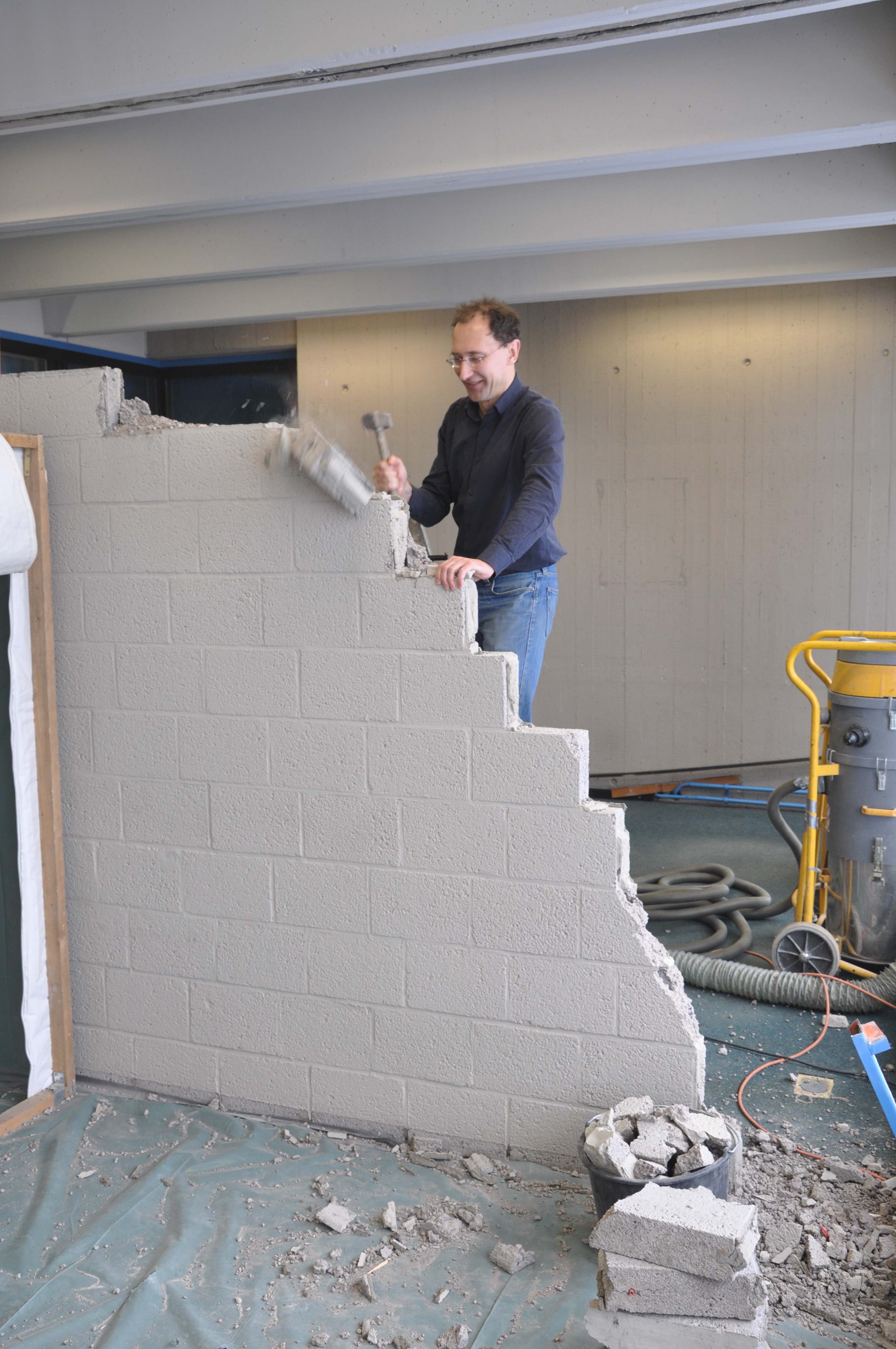 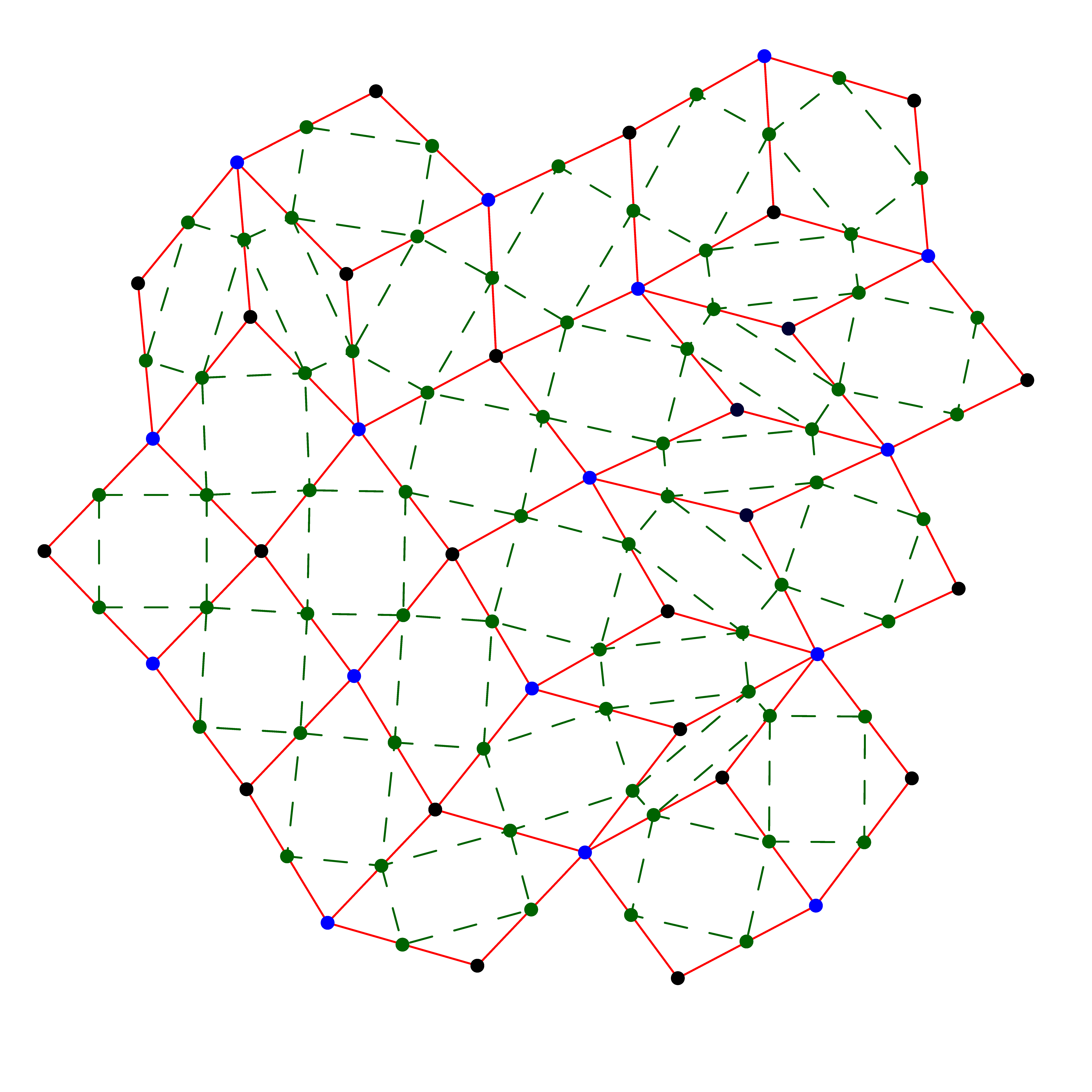